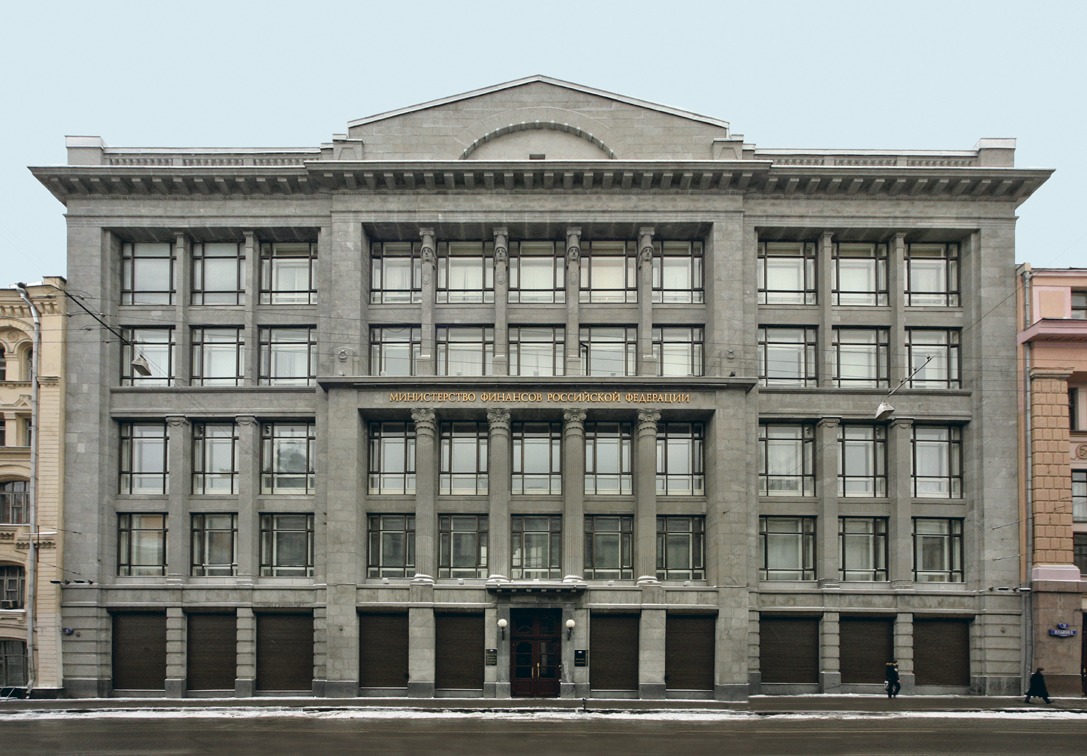 Общие требованияк организации инвентаризации активов и обязательств, осуществляемой в целях обеспечения достоверности данных бухгалтерского учета, бухгалтерской (финансовой) отчетности
Светлана Викторовна Сивец
Ноябрь 2023
1
Структура
I. Общие положения
II. Инвентаризационная комиссия
III. Организация проведения инвентаризации
IV. Оформление итогов проведения инвентаризации
V. Обязательное проведение инвентаризации
I
1
2
Цель Инвентаризации
Установление соответствия между данными отраженными в регистрах бухгалтерского учета и фактическим их наличием
Цель Общих требований
Установление единства системы требований к организации проведения инвентаризации
НО!
Полномочия переданы централизованной бухгалтерии
С особенностями
Инвентаризируются драгоценные металлы и драгоценные камни
II
1
3
Субъекты
Объекты
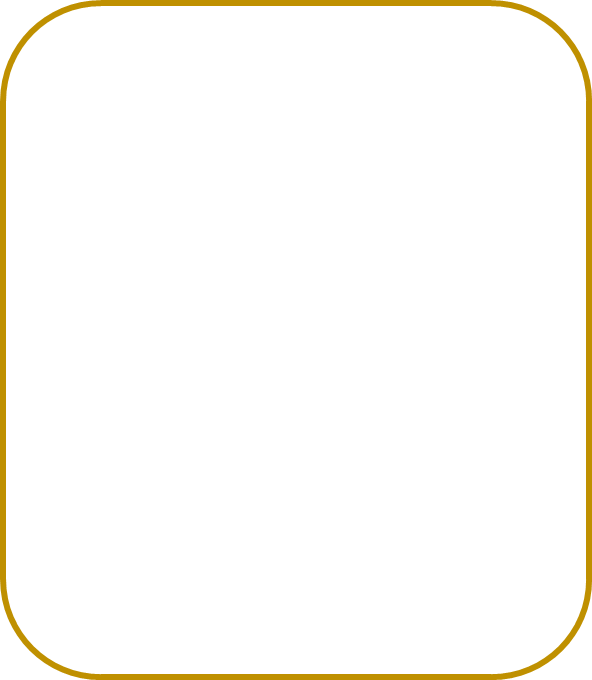 Руководитель
Председатель комиссии
Комиссия
Материально-ответственные лица
Активы
Обязательства
Имущество и обязательства на забалансовых счетах
Всё
II
1
4
Порядок создания комиссии
В период проведения инвентаризации не допускается изменение состава комиссии
Руководитель
Решение
Решение
Постоянная комиссия
На весь срок
Неск
олько
Временная
Обязанности/порядок работы/принятие решений – на основе Положения
II
1
5
Руководитель
Комиссия
Материально-ответственное лицо
Лицо, осуществляющее ведение бухгалтерского учета
Председатель
Заместитель
Утверждает состав
Но не менее 3 человек
Секретарь
Численность работников не больше 3, по согласованию – представитель(и) субъекта консолидированной отчетности
Члены комиссии
С правом голоса
В каждой по 
ответственному лицу
Комиссии
Рабочие
Решение
II
1
6
Положение о комиссии
Руководитель
Распределение обязанностей между комиссиями и порядок их взаимодействия
Порядок работы и принятие решений
Порядок проведения заседаний
Полномочия комиссии
Состав объектов инвентаризации
Результаты
Методы
Не менее 2/3 голосующих
Рассмотрение материаловИтоги
Кворум
Равенство голосов, голос Председателя определяющий
III
7
Формирует опись
Руководитель(уполномоченное лицо)
члены комиссии
лицо, осуществляющее ведение бухгалтерского учета (главного бухгалтера, централизованной бухгалтерии)
ответственных лиц, указанных в решении о проведении инвентаризации
Решение о проведении инвентаризации
Секретарь уведомляет
Еще можно вносить изменения
Дата
Объекты
Иное (61н)
Наименование и Состав
Проведение инвентаризации
Обязательная инвентаризация = особый перечень
Одна/ несколько?
Количество?
Группы?
Не ранее даты начала
III
8
Предварительные этапы
Проведение инвентаризации
Бумажные -Визируются Председателем
Первичная документация
Электронные – Секретарь обеспечивает создание реестра
Расписка
Прилагается к документам инвентаризации
Материально-ответственное лицо
(ответственный за объекты инвентаризации)
III
9
Инвентаризация
Фактическое наличие объектов
Подтверждение, выверка (интеграция)
Сверка данных управленческого учета
Сверка данных учетных музейных документов
Специальные объекты =Специальные средства
Подсчет, взвешивание, обмер, осмотр
Метод расчетов
ФиксацияВыполнение функцииФакты поступленияРеестровые сведения Факт использования
Если проводятся плановые сверки
НФАКапвложенияНМА(при отсутствии определенных результатов вложений)
Деб/Кред задолженность
Налив/навалЗамер и расчетыРасчеты\акты прилагаются
Соответствие приказам Минкульта
По группе плательщиков (кредиторов)
Подсчет УпаковкиВыборочная проверка
Проверкадокументов
Конкретный –персонифицированный
III
III
1
10
10
10
Условия проведения инвентаризации
Ответственные лица
Обеспечение профессиональными, техническими и технологическими ресурсами
В случае если инвентаризация проводится в течение нескольких дней, то доступ в места, где находятся объекты должен быть ограничен
При осмотре
Комиссия обеспечивается
С их слов не допускается определять фактическое наличие активов
Технически исправными измерительными приборами, весовым оборудованием, иными контрольными устройствами
Нельзя и по данным регистров бухгалтерского учета
И
Присутствуют при инвентаризации
Калибровочными таблицами, информацией о надлежащей поверке средств измерения инвентарем,  иными средствами
А также -
работниками для перемещения, укладки, перекладки материальных ценностей
Основных средств и капвложений в нихзапасов, наличных и иных аналогичных активов
Осуществляется по местонахождению активов
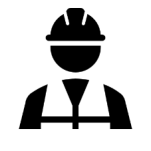 IV
1
11
Изменение документов, созданных в электронной форме, осуществляется посредством формирования нового документа
Оформление итогов проведения инвентаризации
Исправление в документе должно быть удостоверено подписями всех членов комиссии и ответственного лица
Комиссия
Данные полученные в ходе инвентаризации
Сопоставление Данных с данными бухучета
Обязательное отражение в документах инвентаризации
IV
1
1
12
Расхождения в данных
Комиссия может выявить
Пересортицу
Излишки
Убыль в пределах норм
Качественные отклонения
ВыбытиеУтрату
Недостачу
IV
1
13
13
Комиссия
Устанавливает что
Оценивает наличие
Отклонений нет
фактов несоответствия актива критериям его признания в учете
оснований для признанияотражения выбытия или корректировки
«Расхождения не выявлены. Принять результаты инвентаризации: фактическое наличие объектов инвентаризации соответствует данным регистров бухгалтерского учета»
оснований для обесценения, изменения стоимостных оценок
обязательств, не востребованных кредитором
оснований для возмещения недостачи
обстоятельств, указывающих на необходимость принятия решения о списании имущества
обстоятельств, требующих признания просроченной дебиторской задолженности сомнительной или безнадежной к взысканию
IV
1
14
14
Документы инвентаризации
Результаты отражаются в отчетном периоде в котором проводилась инвентаризация или последним календарным днем отчетного периода
Составляются и хранятся, как первичные учетные документы и регистры учета
Отражение в бухгалтерском учете операций по увеличению/уменьшению объектов осуществляется на основании первичных документов и результатов инвентаризации и:
При недостаче и наличии оснований по возмещению ущерба -с признанием задолженности виновных
Документ, оформляющий результаты перевеса, обмера, замера ведется раздельно одним из членов комиссии и ответственным лицом, затем записи сличаются
К документам инвентаризации приобщаются
Представленные ответственными лицами расписки, пояснения и тд.
При излишках - признание в результате ошибок
Документы, оформляющие выявление фактического наличия объекта инвентаризации
При качественных отклонениях, а также пересортице - бухгалтерскими записями, обеспечивающими достоверное отражение
При убыли в пределах норм  - уменьшение на основании расчетов
V
1
15
15
Обязательное проведение инвентаризации
Факт утраты (хищений или злоупотреблений) или порчи (повреждения) имущества
Другие случаи, предусмотренные иными НПА
Чрезвычайные ситуации, которые могут повлечь или повлекли за собой материальные потери и нарушение условий жизнедеятельности людей
Реорганизация организации (кроме преобразования)
Смена руководителя коллектива, выбытие из коллектива более 50 % членов, по требованию одного или нескольких членов коллектива
Передача/возврат субъектом имущественного комплекса (не считая обычной деятельности) в аренду, при отчуждении и т.д.
Смена ответственных лиц либо невозможность их присутствия
Ликвидация субъекта учета
V
1
1
16
Составление годовой отчетности
Данные, некорректное раскрытие которых существенным образом может повлиять на достоверность отчетности(перед годовой)
Иные объекты учета, в отношении которых по результатам осуществления в течение финансового года внутреннего контроля и/или внутреннего финансового аудита выявлены факты и (или) признаки, влияющие на достоверность данных учета и отчетности
Объекты, стоимостная оценка которых определяет величину налоговых обязательств (на отчетную дату)
Иные объекты нефинансовых активов (не реже одного раза в три года)
Музейные коллекции и музейные предметы (на отчетную дату на основании учетных документов музейных фондов)
Библиотечные фонды (не реже одного раза в пять лет)